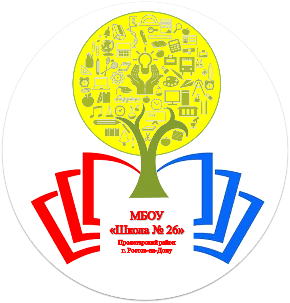 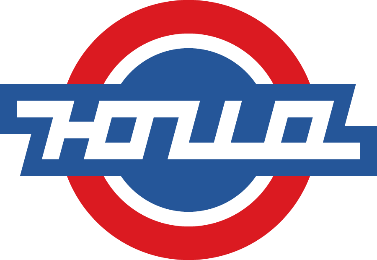 МБОУ «Школа № 26» Пролетарского района      г. Ростов-на-Дону
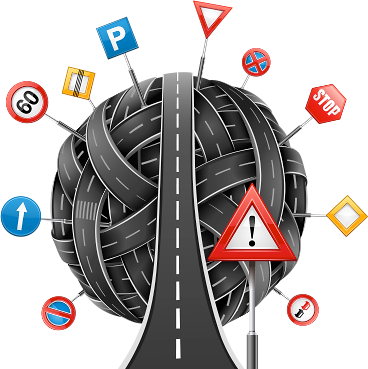 Отряд ЮИД «Дорожный патруль»
2020-2021 учебный год
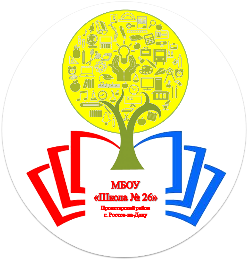 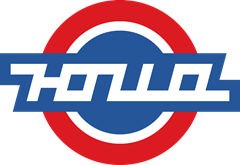 МБОУ «Школа № 26» Пролетарского района     
 г. Ростов-на-Дону
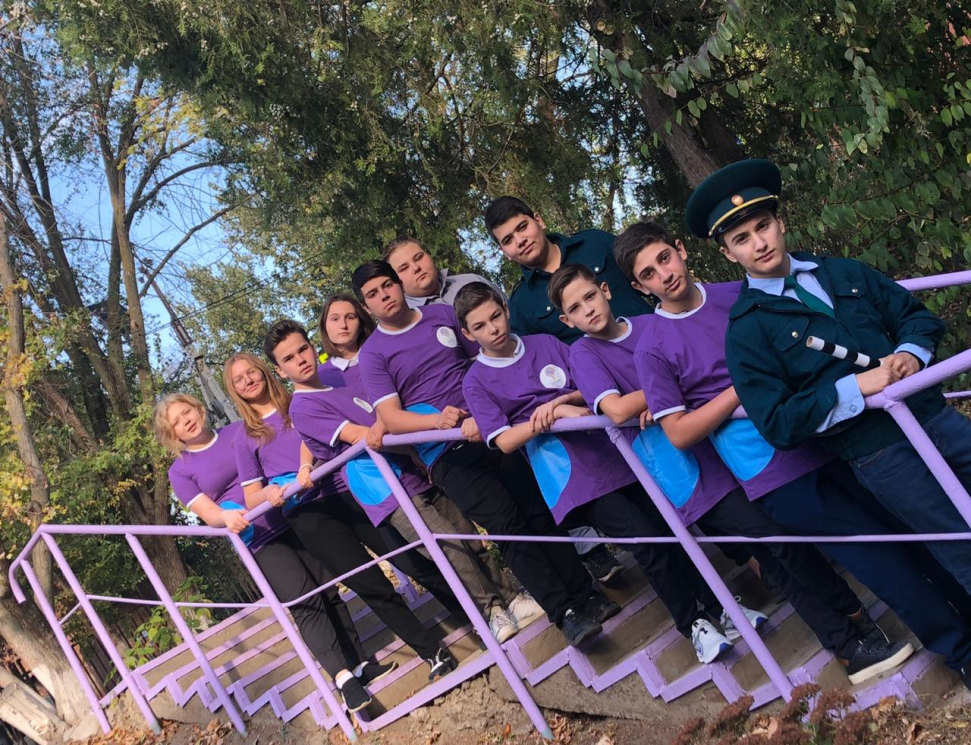 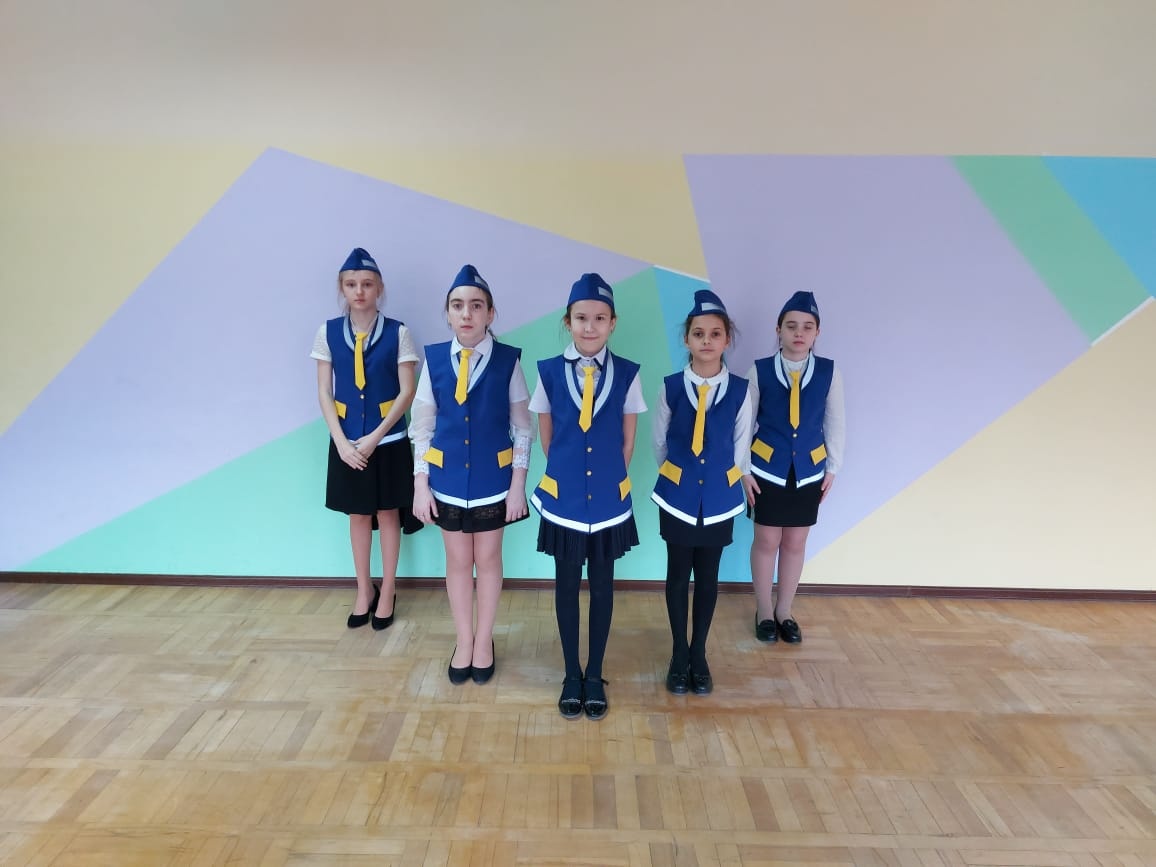 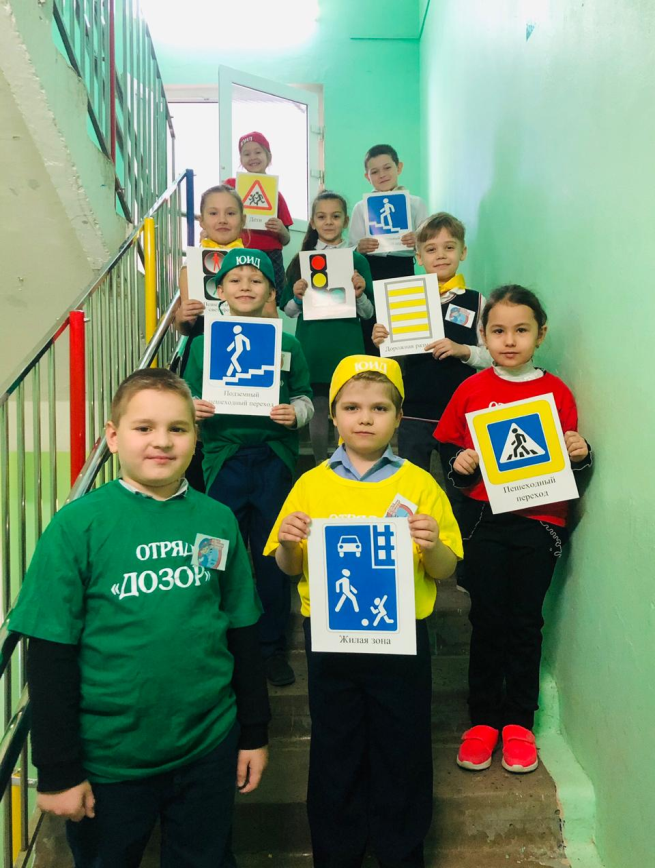 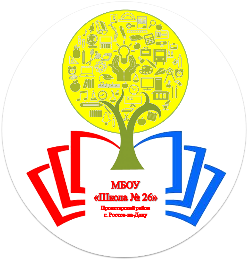 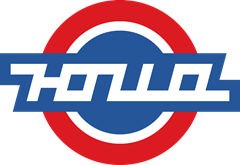 МБОУ «Школа № 26» Пролетарского района     
 г. Ростов-на-Дону
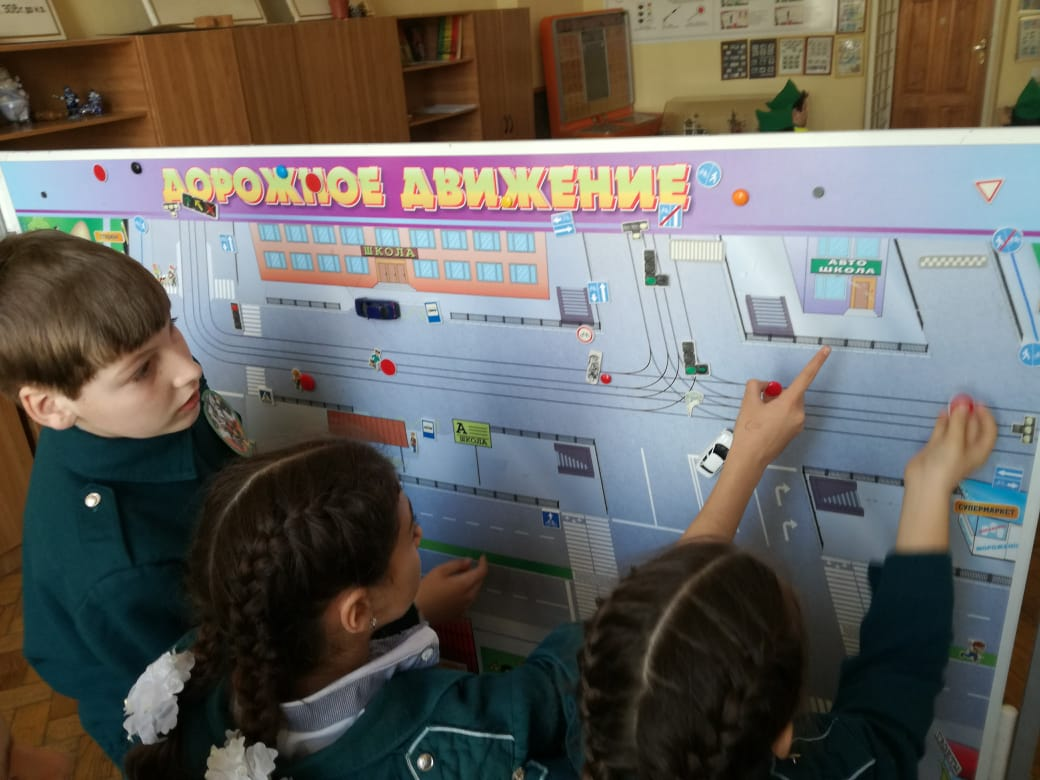 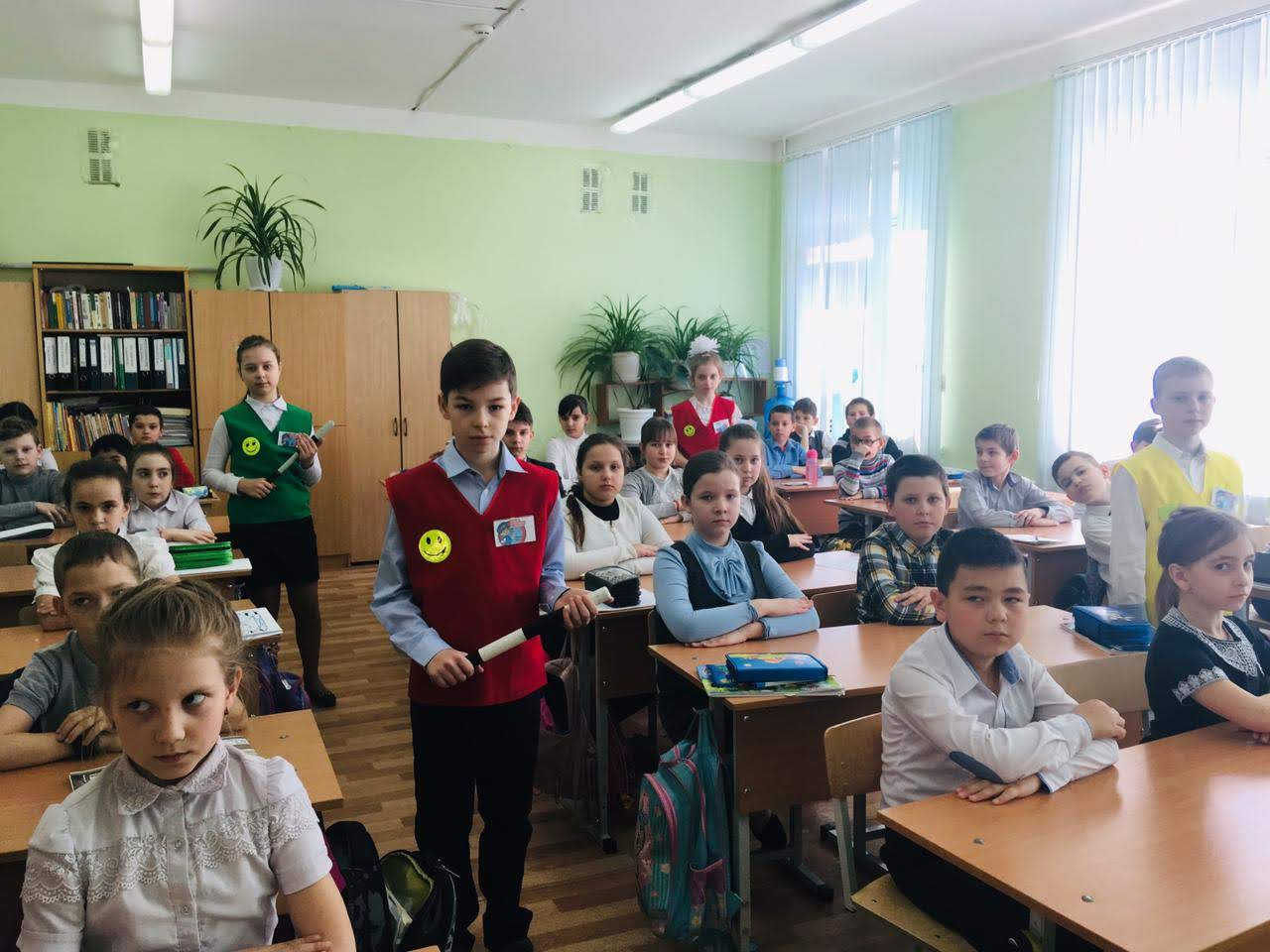 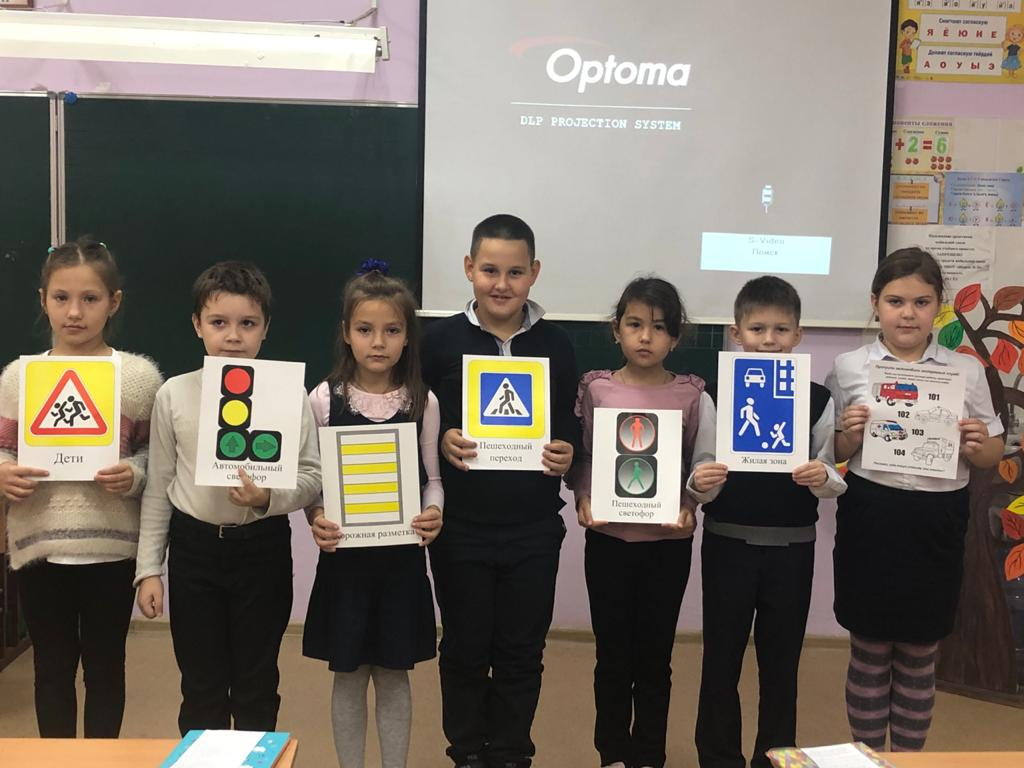 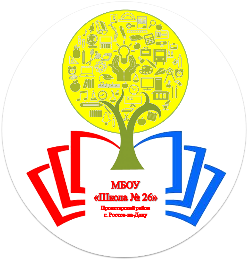 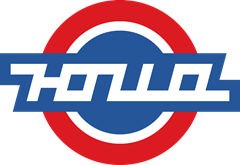 МБОУ «Школа № 26» Пролетарского района     
 г. Ростов-на-Дону
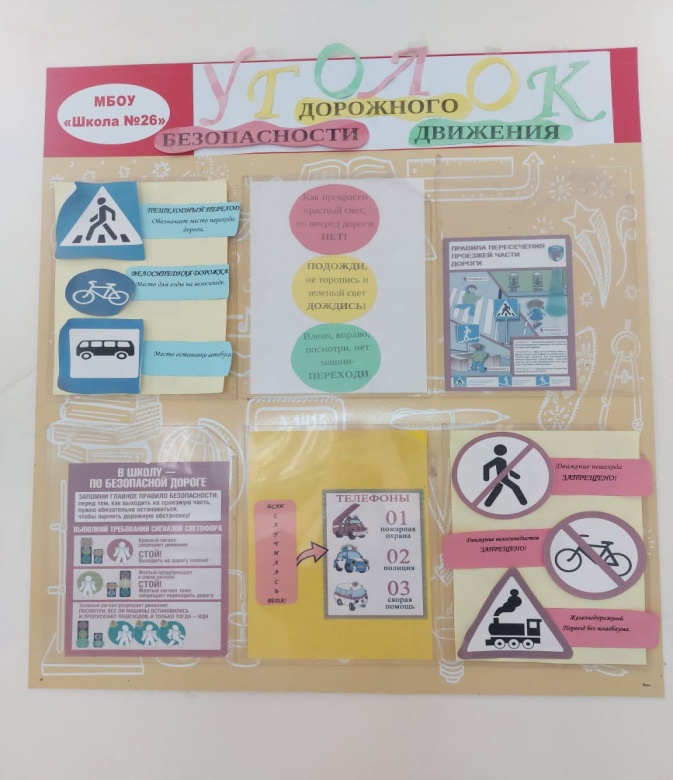 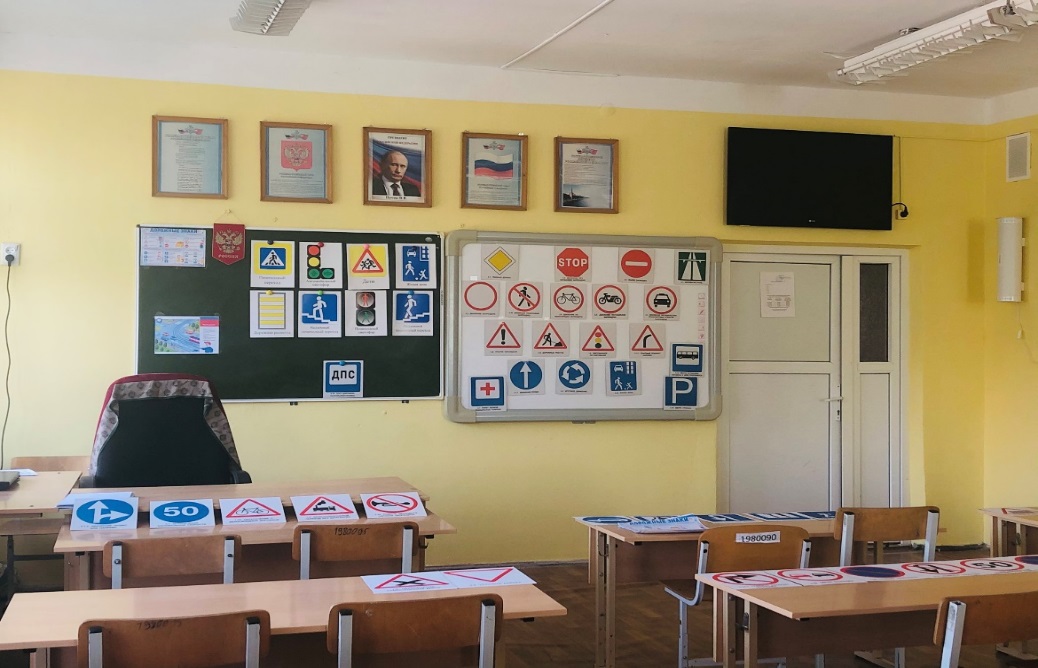 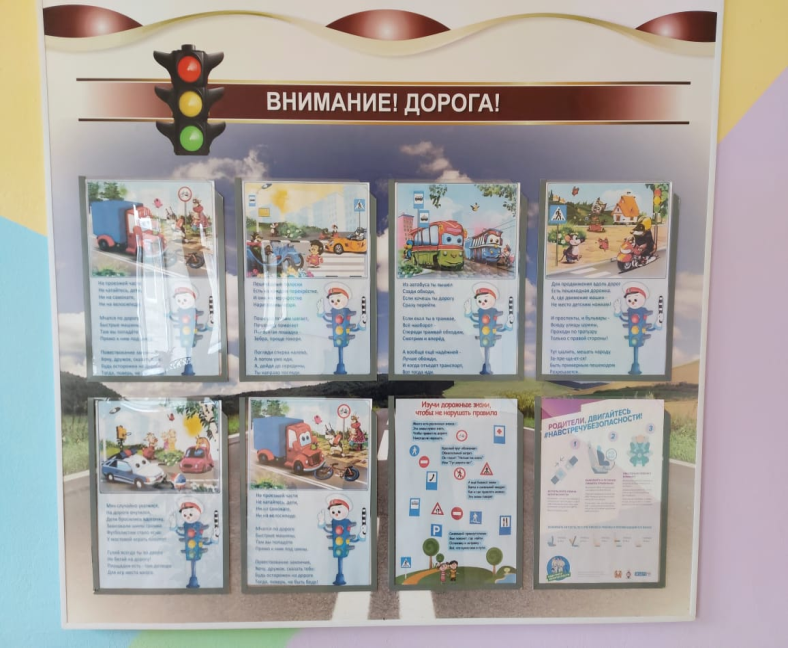 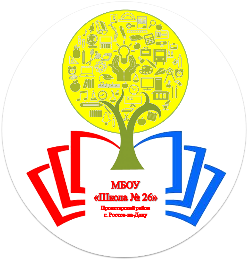 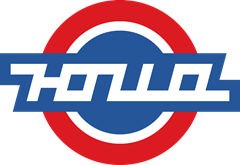 МБОУ «Школа № 26» Пролетарского района     
 г. Ростов-на-Дону
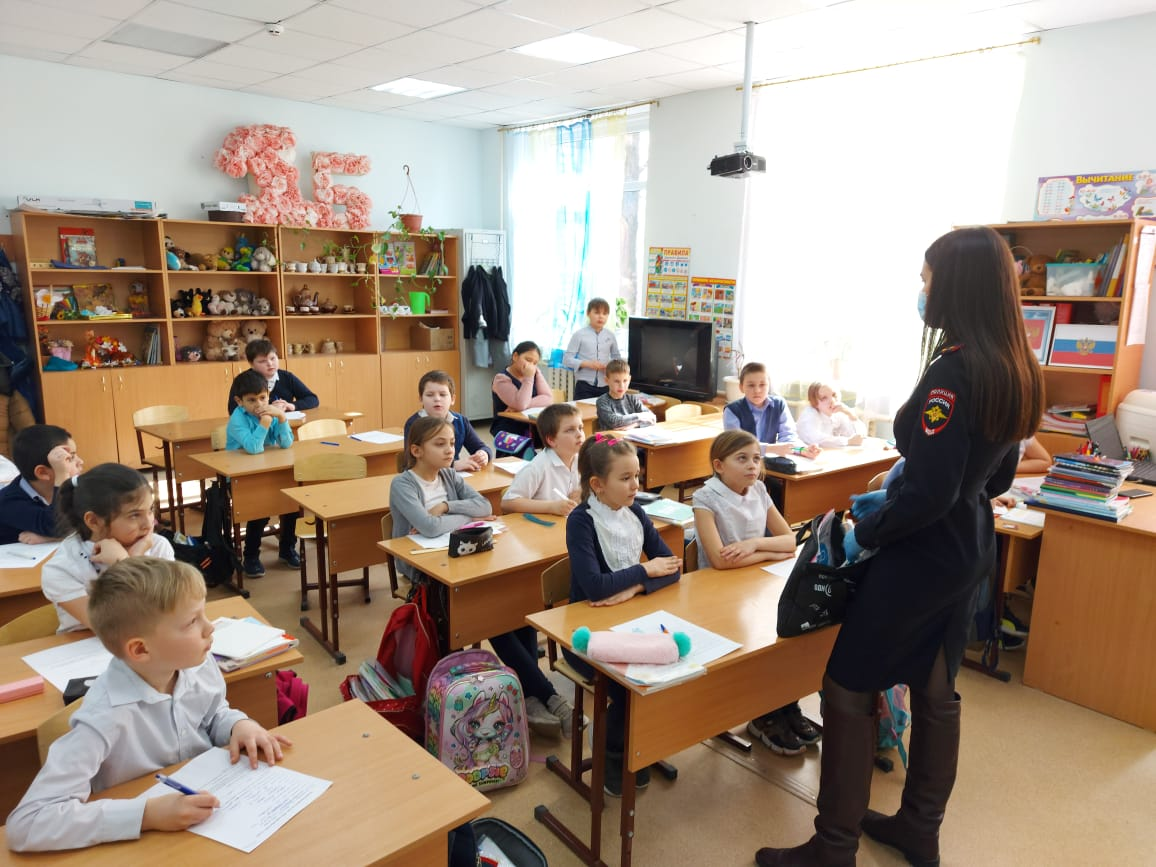 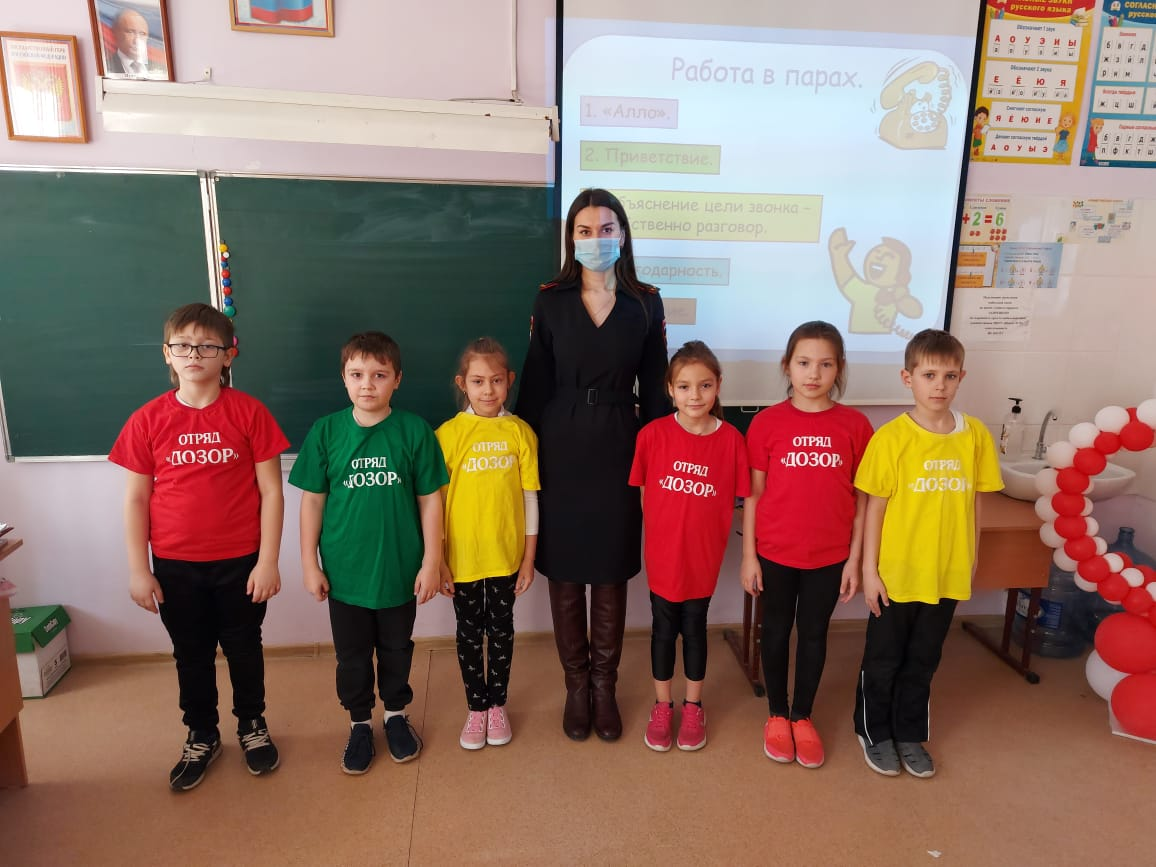 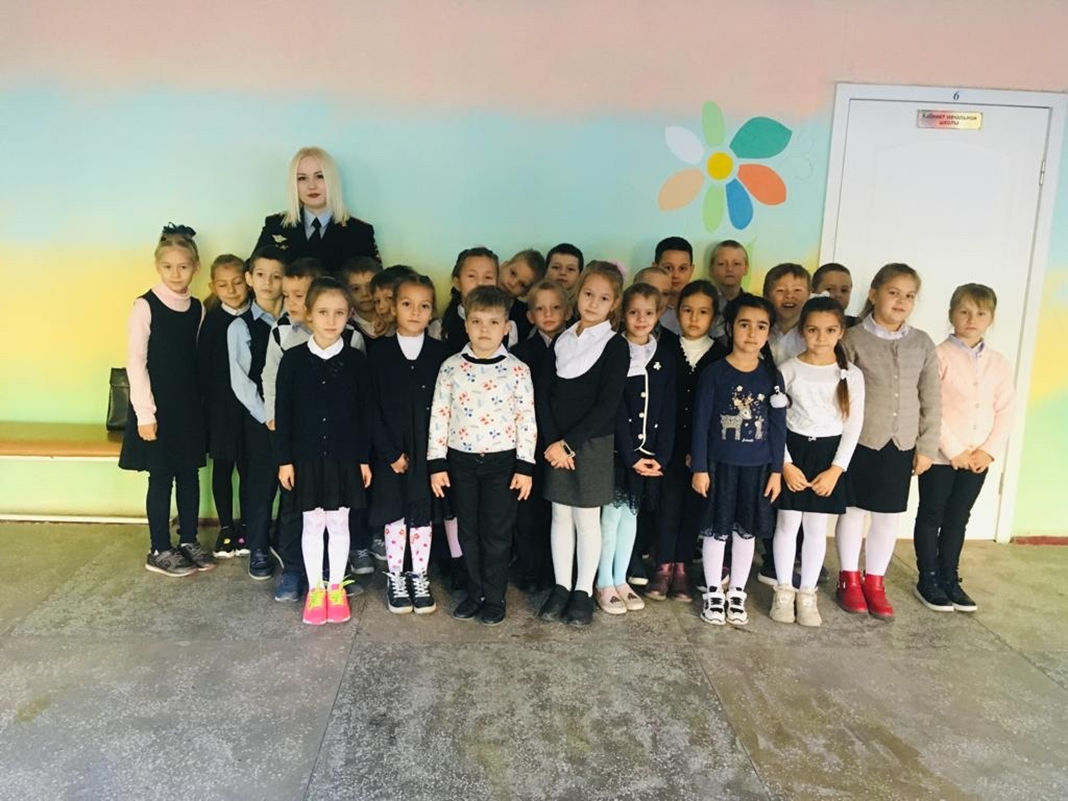 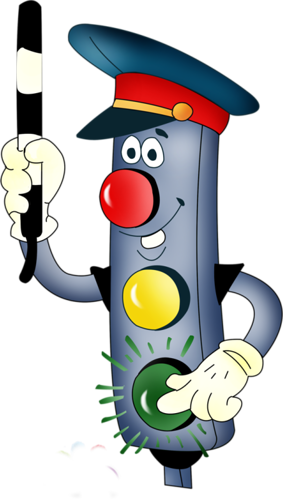 Встречи с инспектором 
ГИБДД
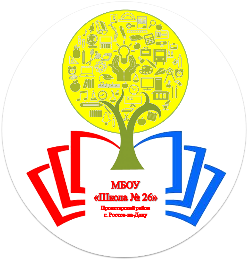 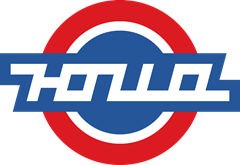 МБОУ «Школа № 26» Пролетарского района     
 г. Ростов-на-Дону
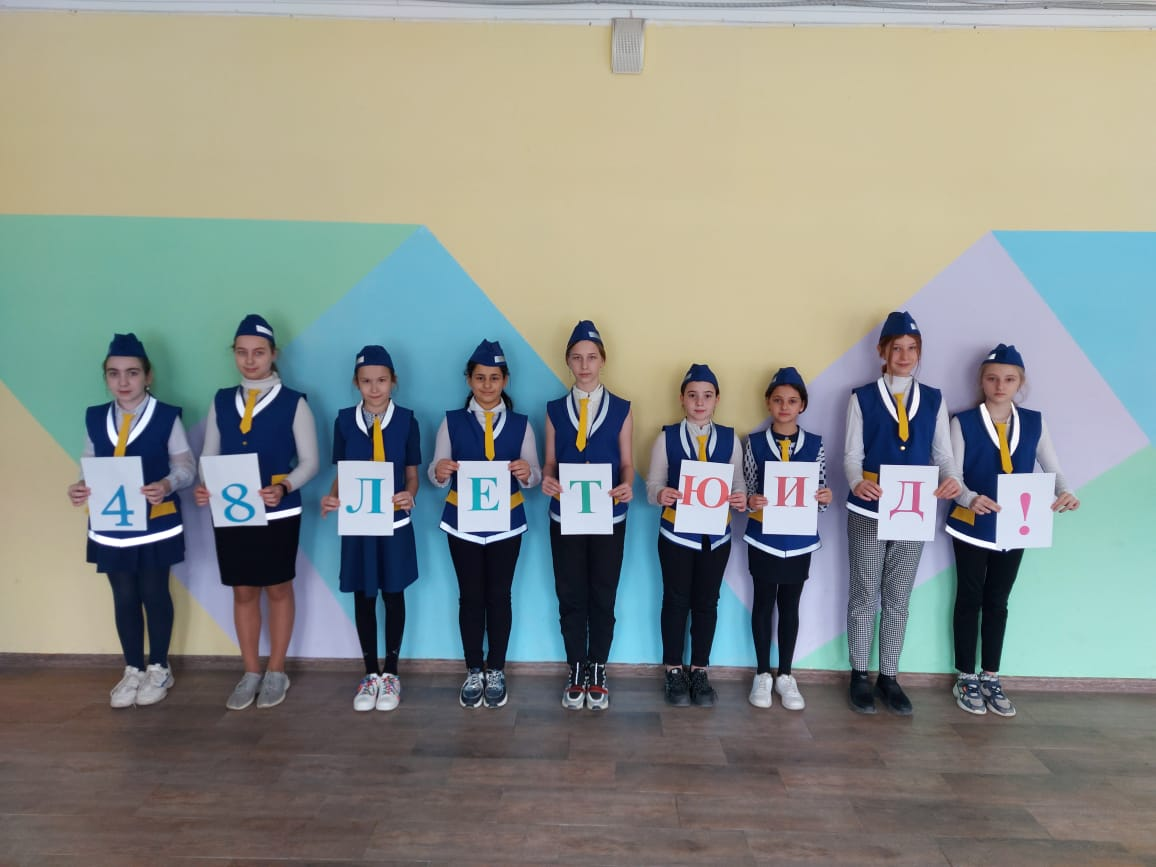 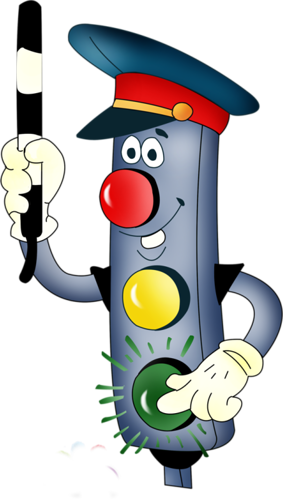 Участие в конкурсе «Получаем «ДДД» - Изучаем ПДД»
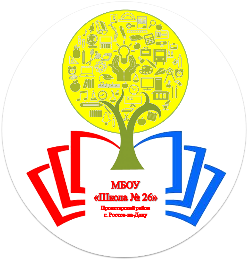 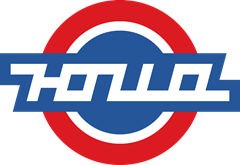 МБОУ «Школа № 26» Пролетарского района     
 г. Ростов-на-Дону
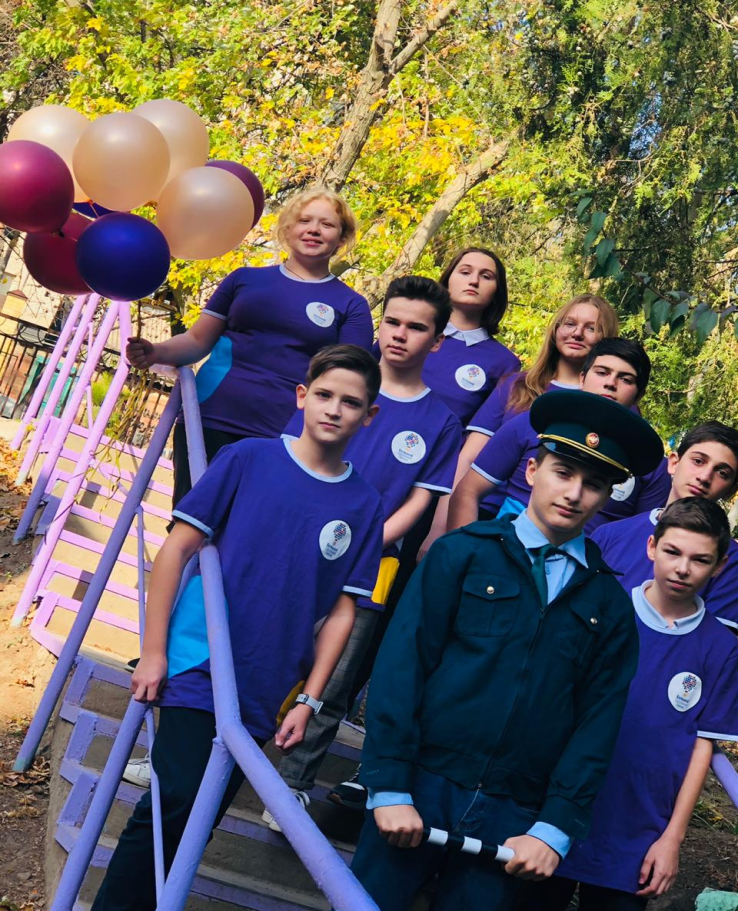 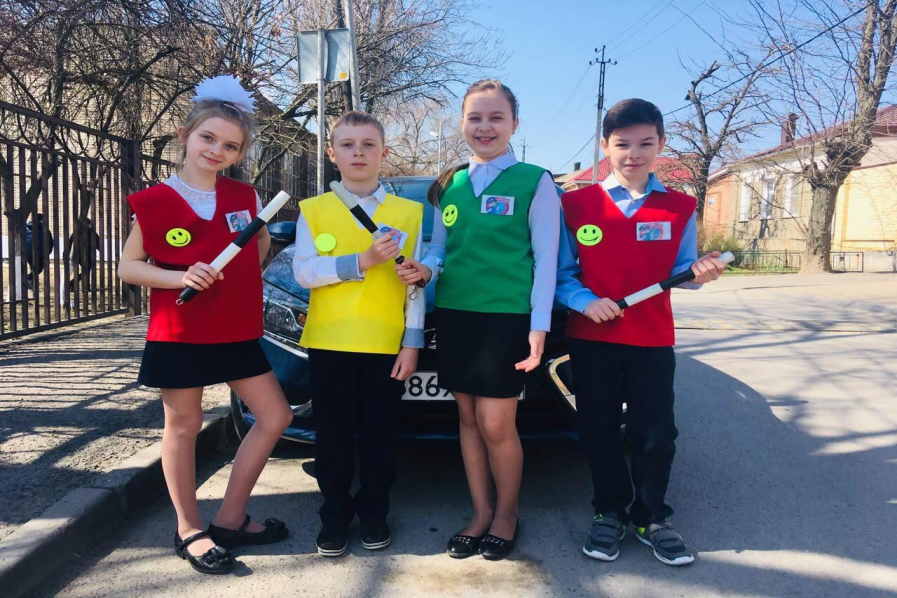 Участие в акциях
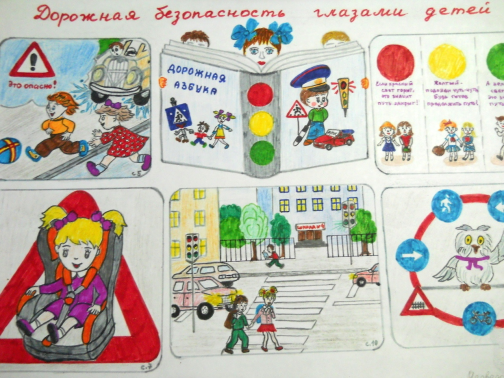 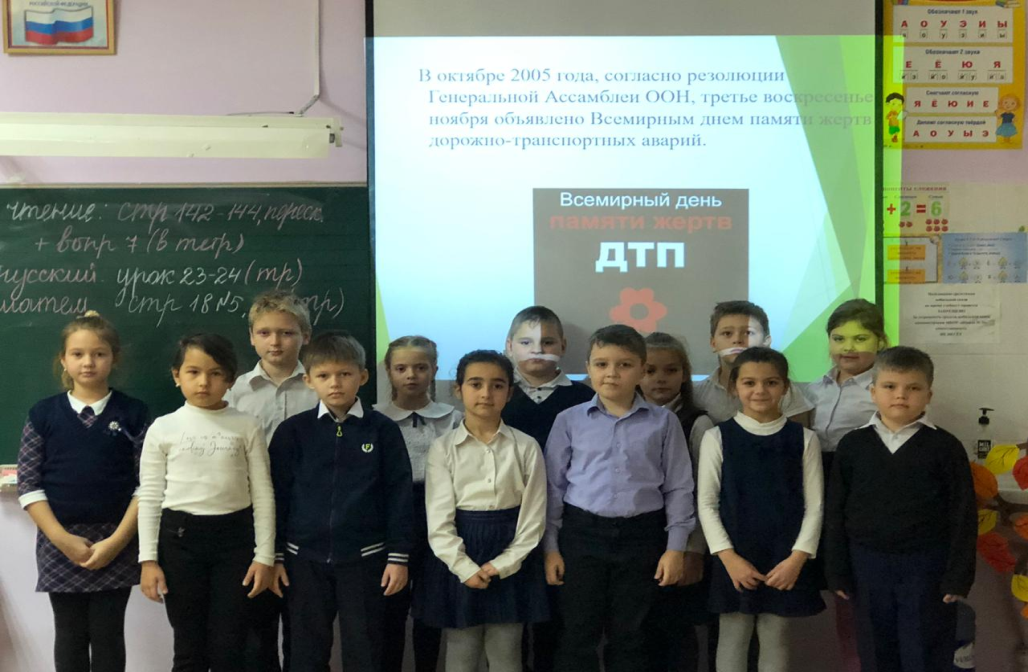 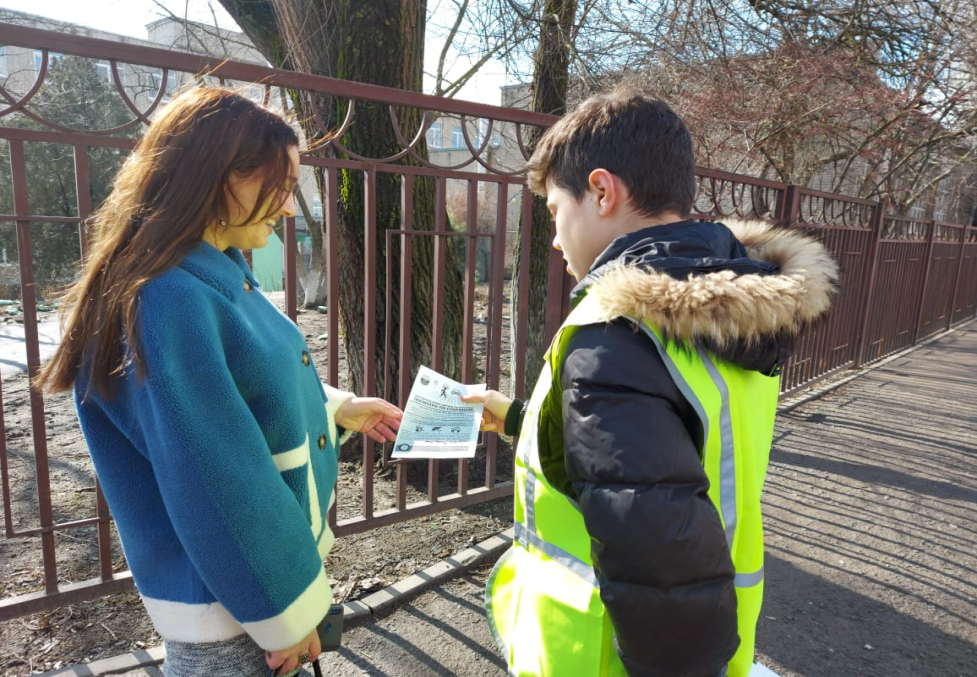 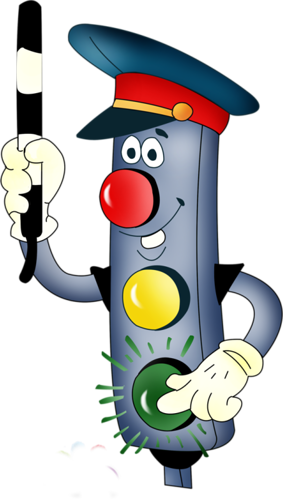 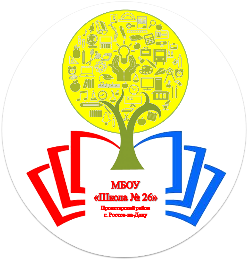 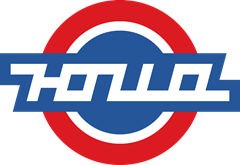 МБОУ «Школа № 26» Пролетарского района     
 г. Ростов-на-Дону
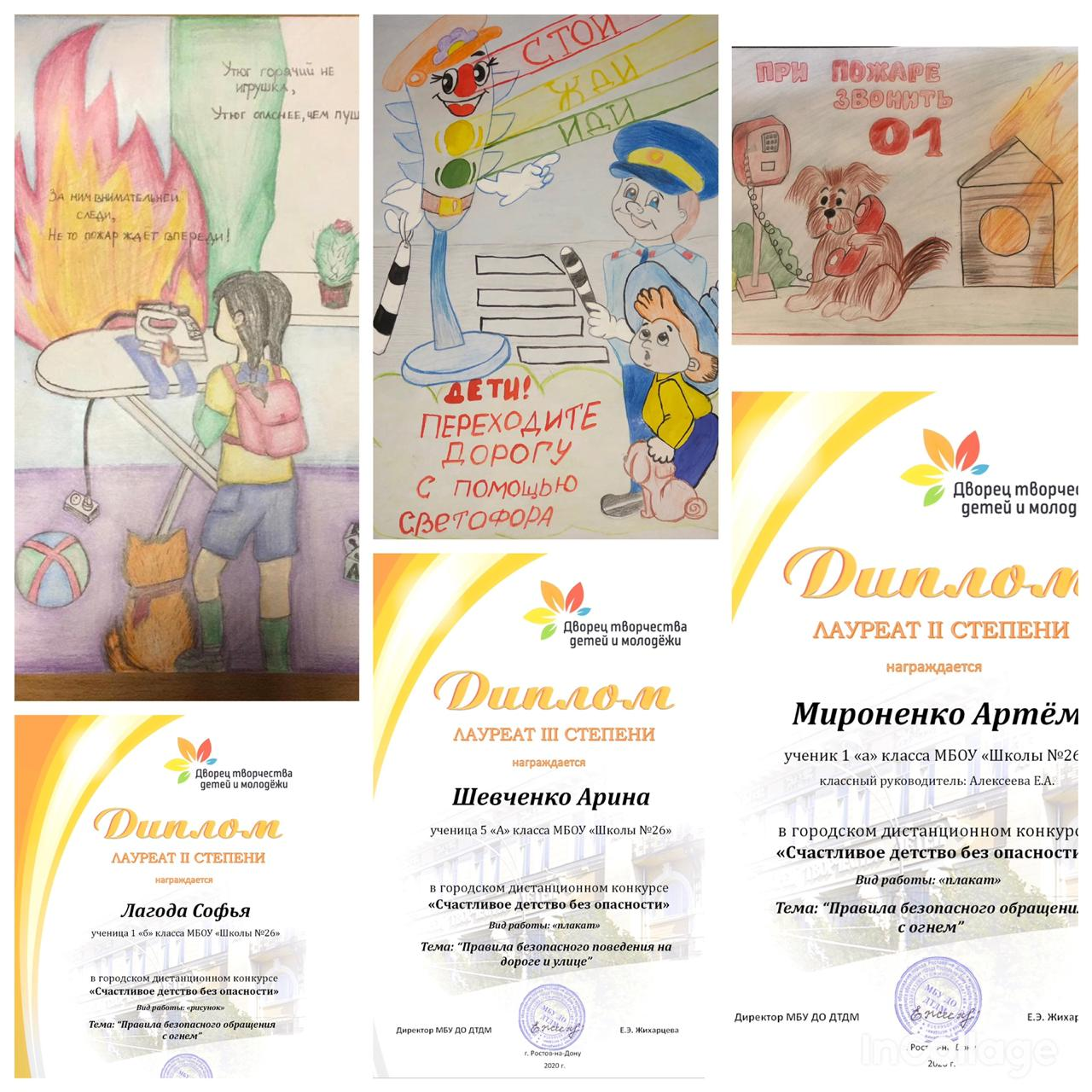 Конкурс «Счастливое детство без опасности» 2, 3 место
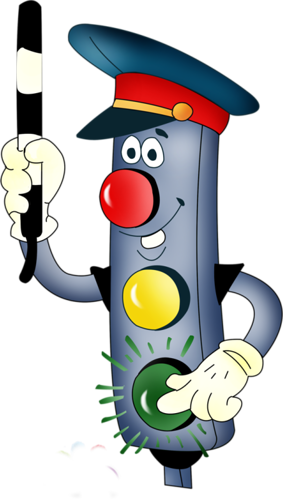 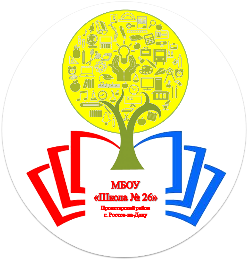 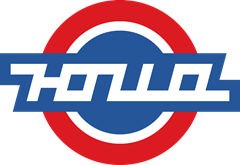 МБОУ «Школа № 26» Пролетарского района     
 г. Ростов-на-Дону
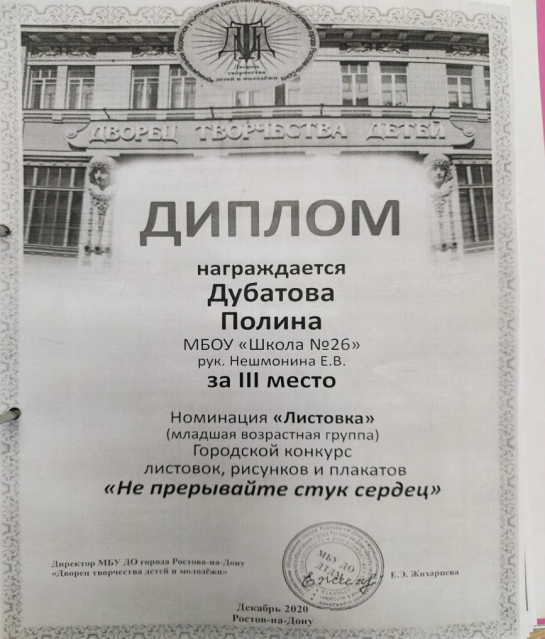 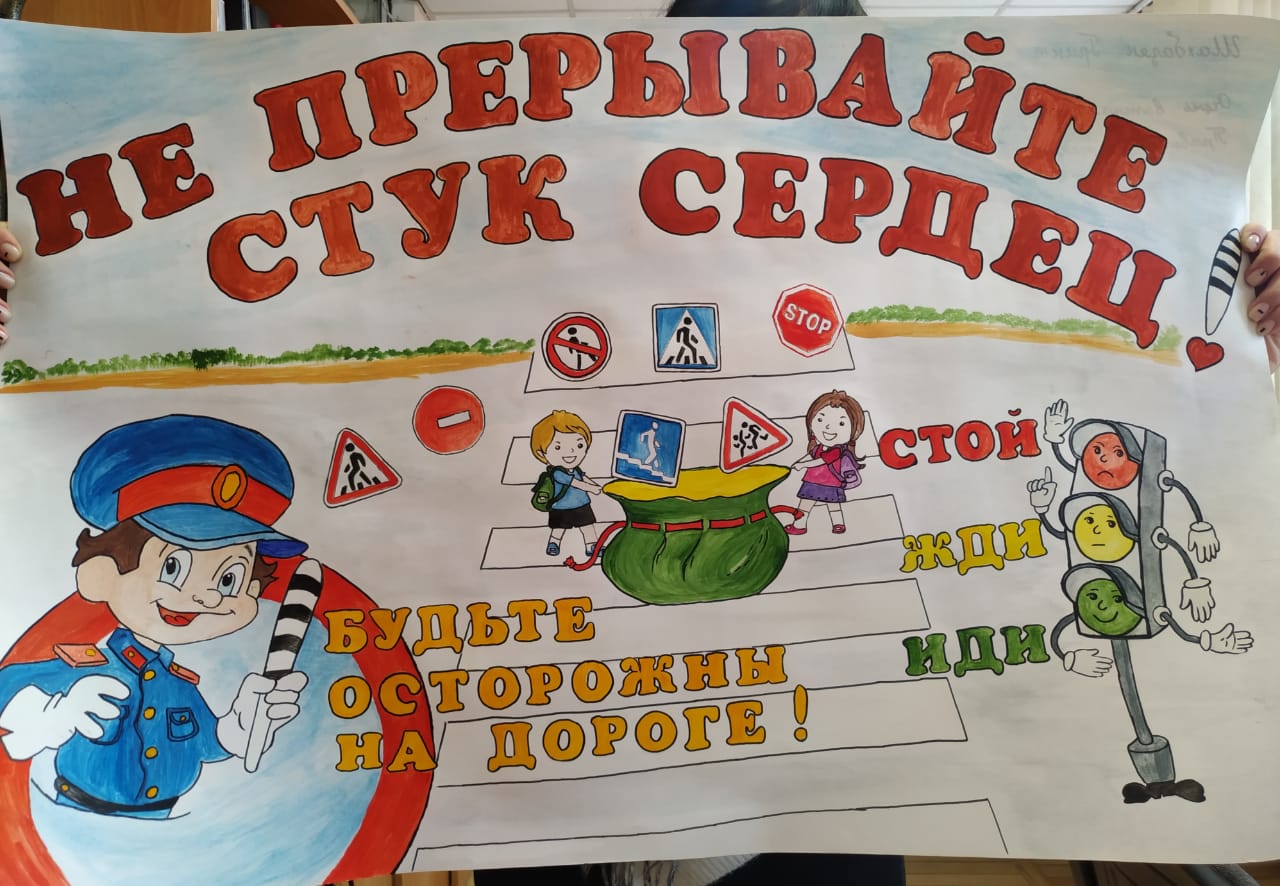 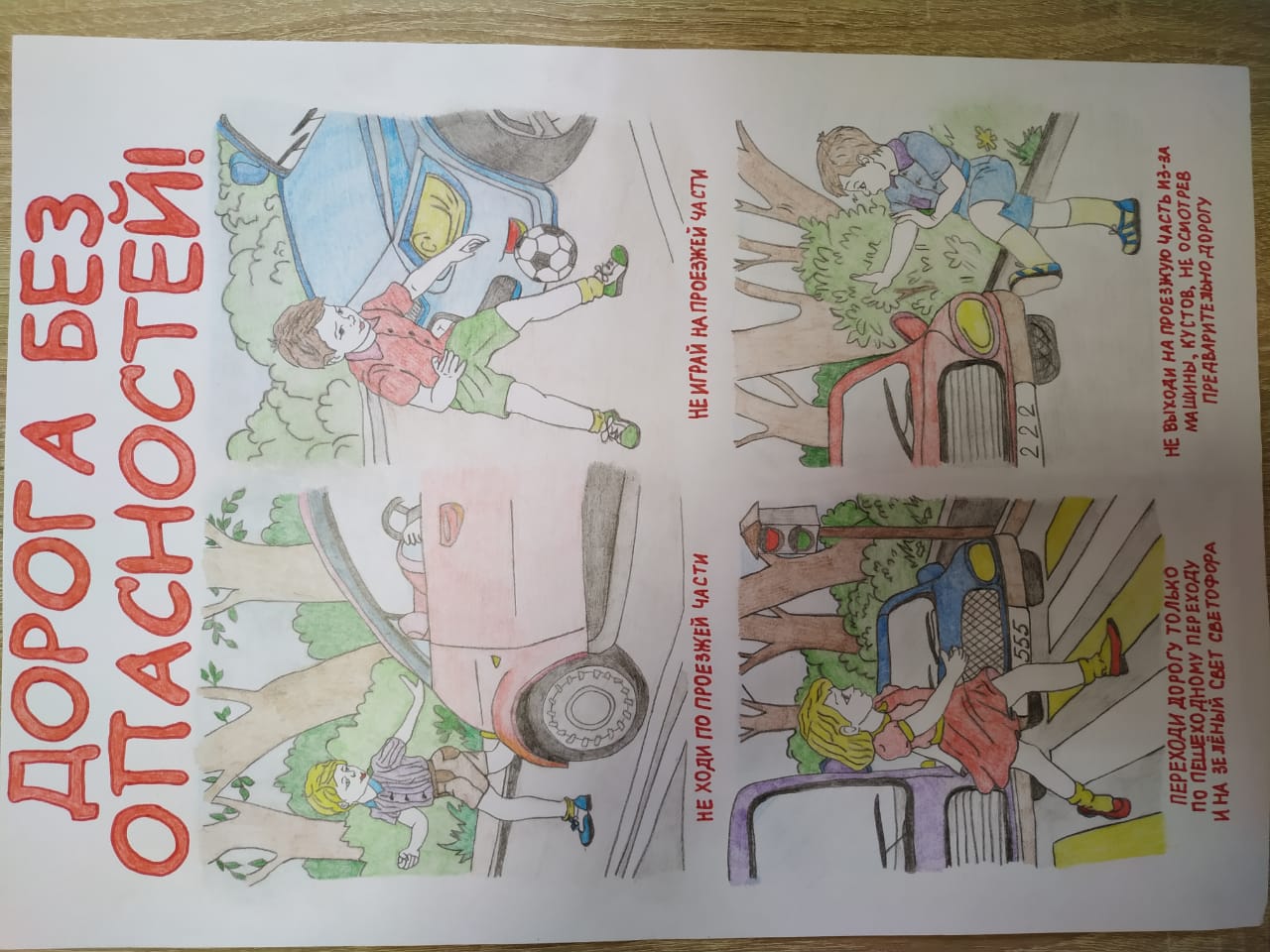 Конкурс «Не прерывайте стук сердец!» 3 место в номинации «Листовка» (младшая возрастная группа)
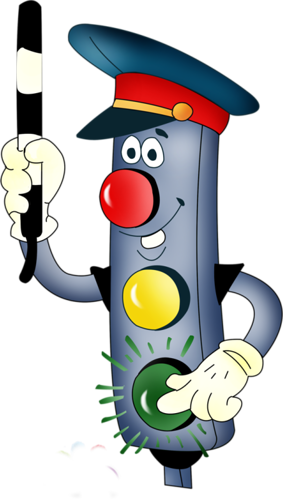 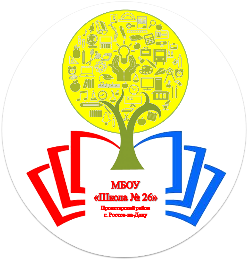 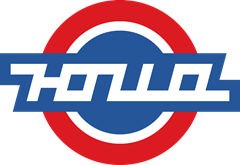 МБОУ «Школа № 26» Пролетарского района     
 г. Ростов-на-Дону
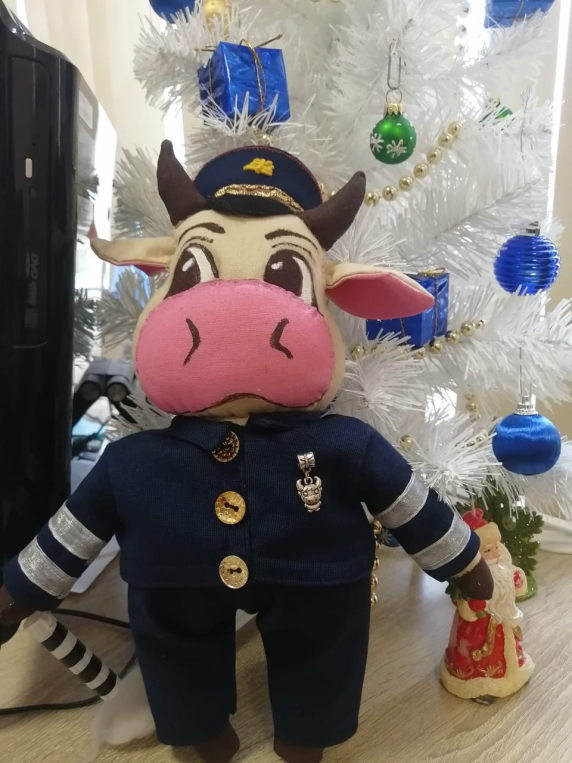 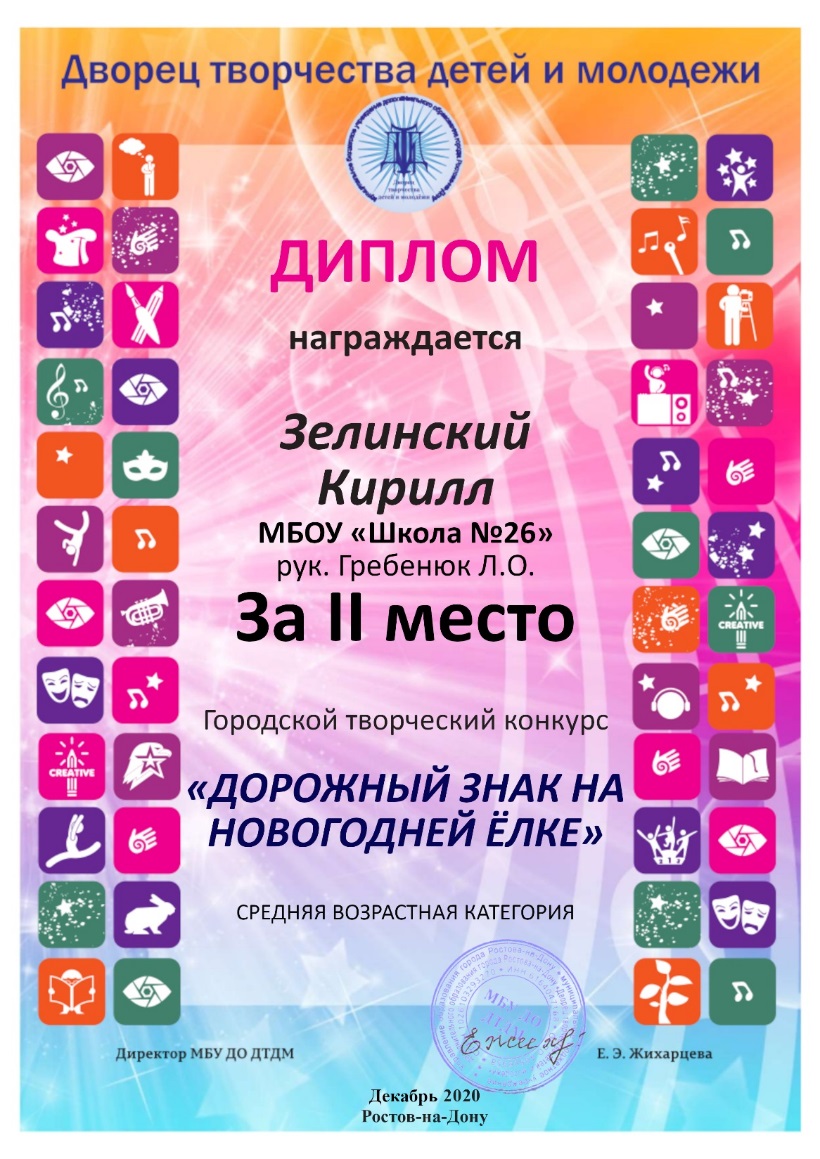 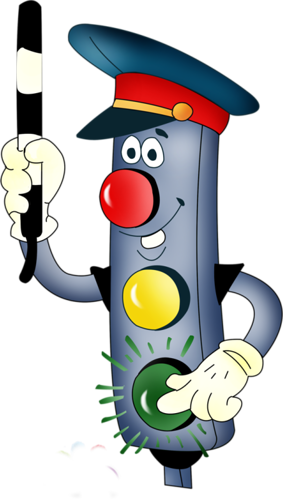 Городской конкурс «Дорожный знак на новогодней ёлке» 2 место
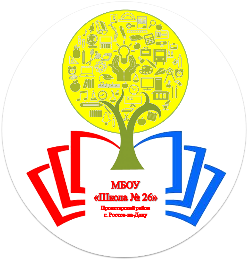 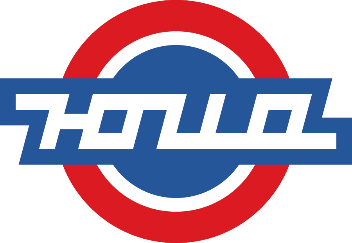 МБОУ «Школа № 26» Пролетарского района     
 г. Ростов-на-Дону
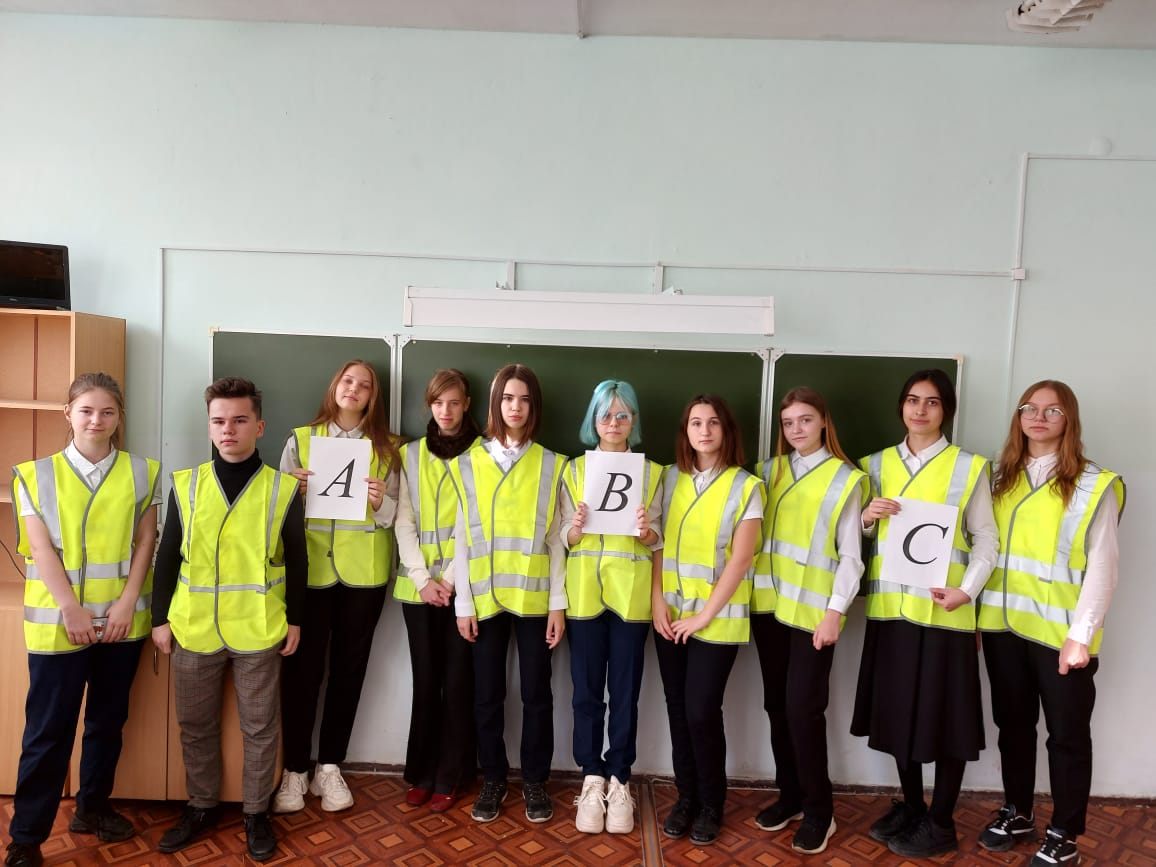 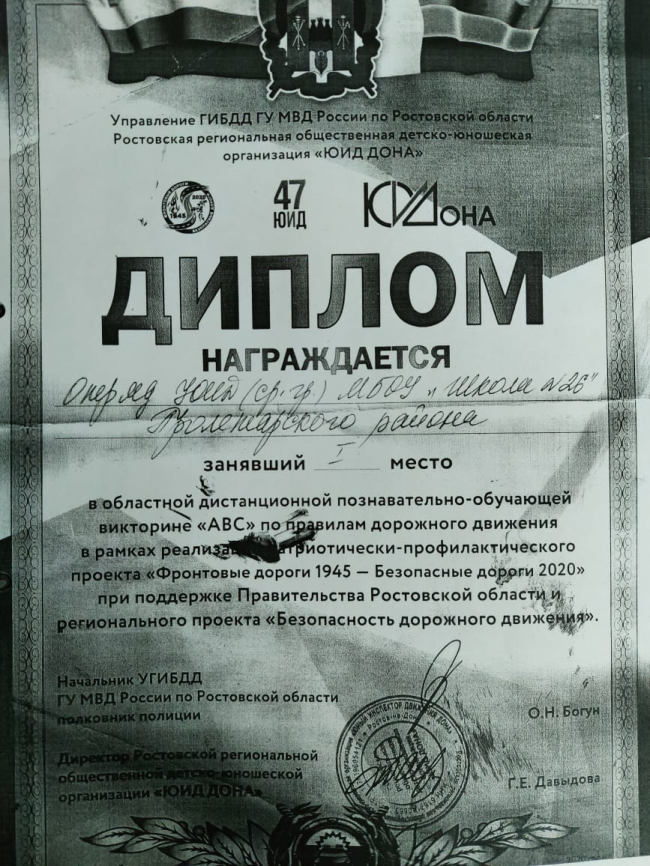 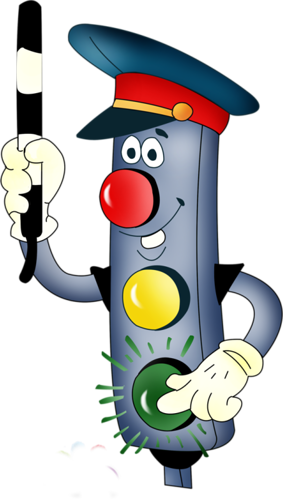 Районный этап викторины «АВС» 1 место
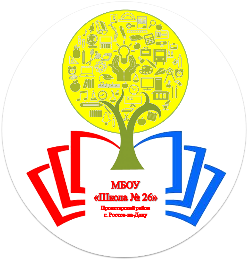 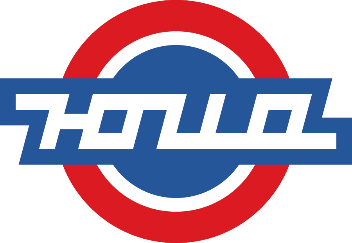 МБОУ «Школа № 26» Пролетарского района     
 г. Ростов-на-Дону
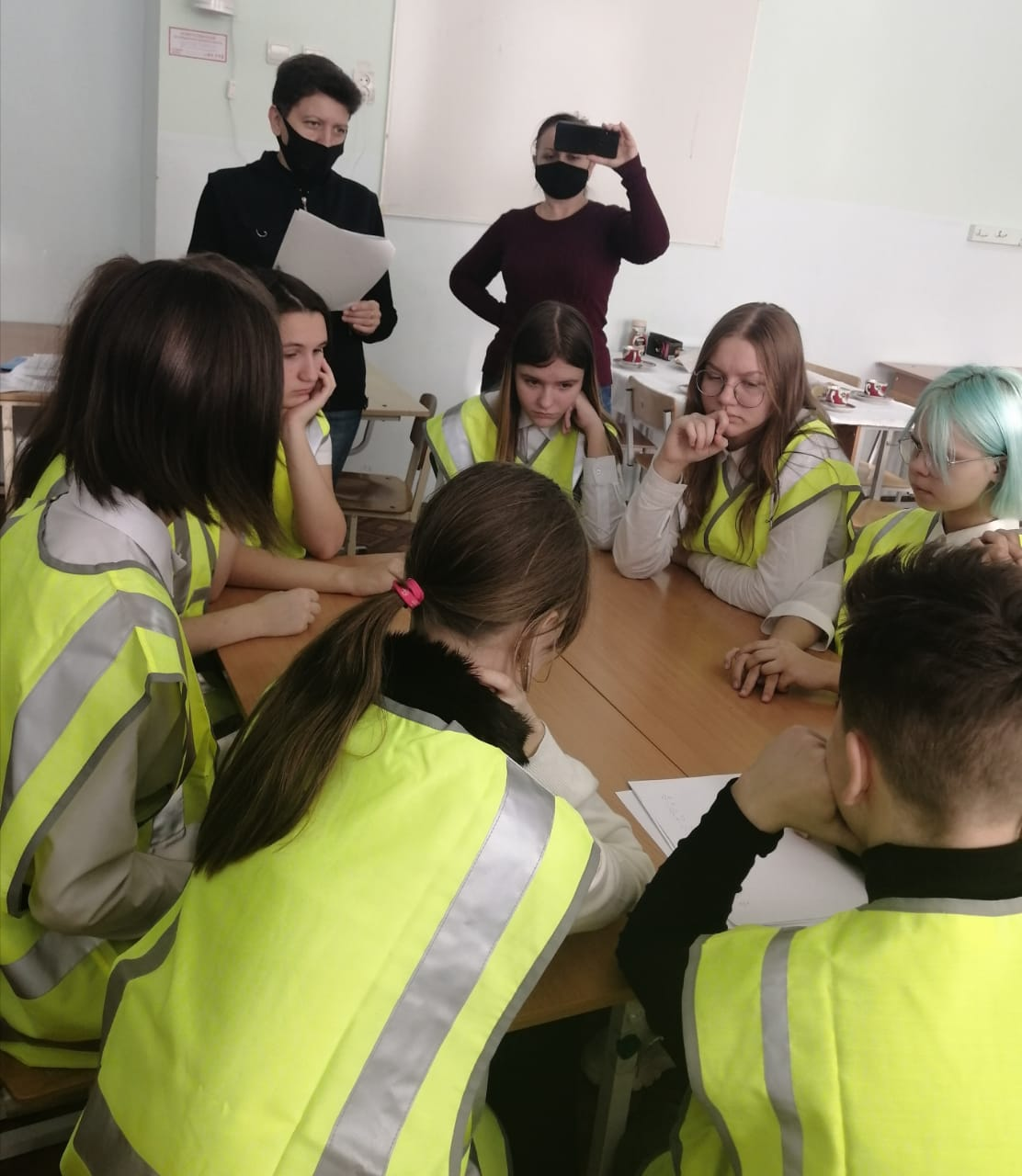 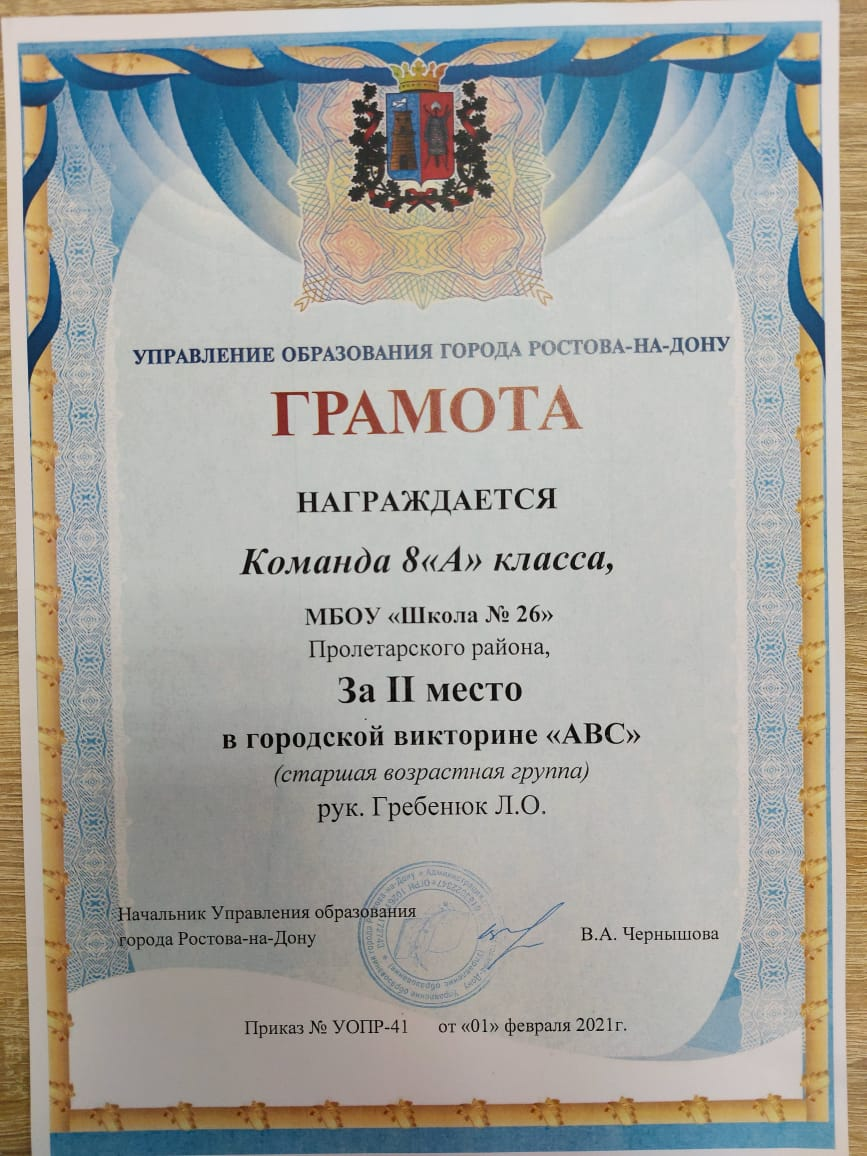 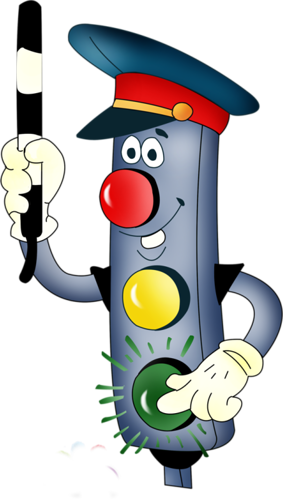 Муниципальный этап викторины «АВС» 2 место
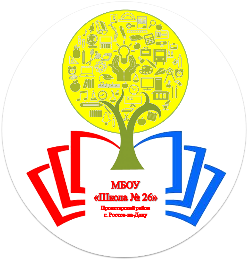 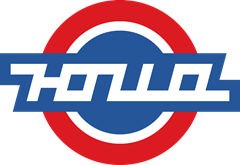 МБОУ «Школа № 26» Пролетарского района     
 г. Ростов-на-Дону
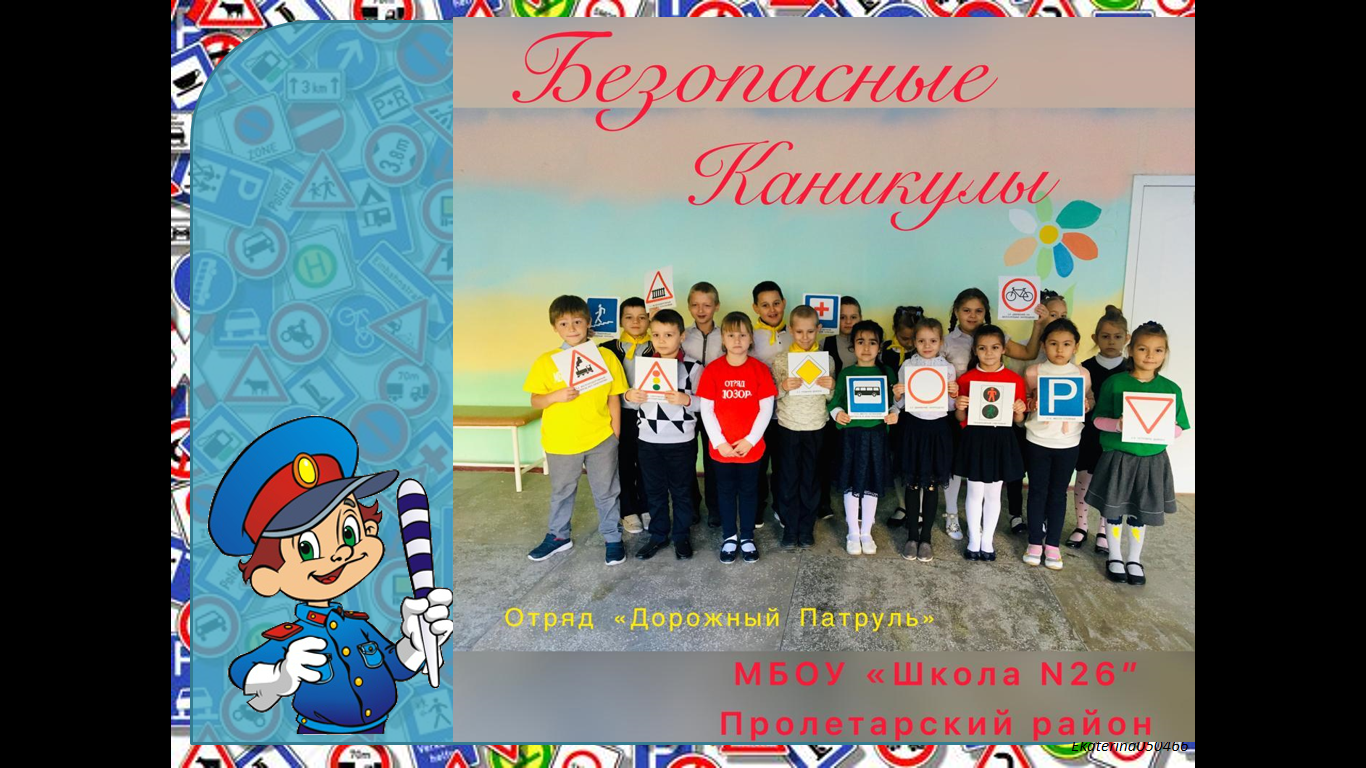 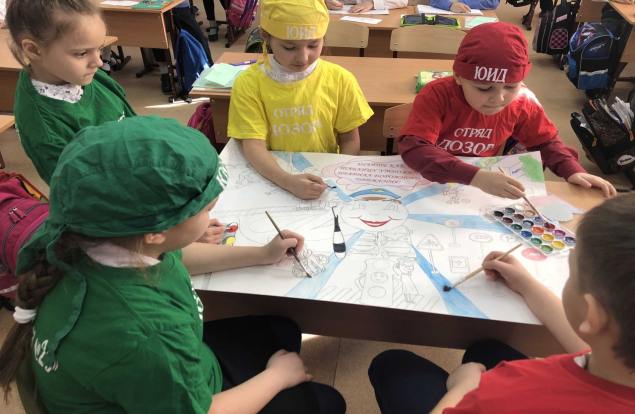 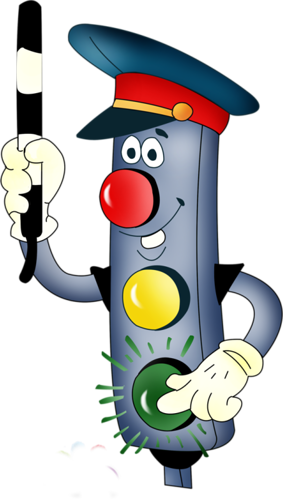 Районный этап конкурса презентаций «Безопасные каникулы» 1 место
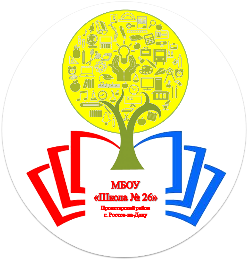 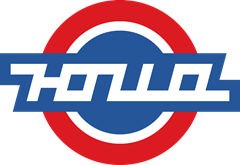 МБОУ «Школа № 26» Пролетарского района     
 г. Ростов-на-Дону
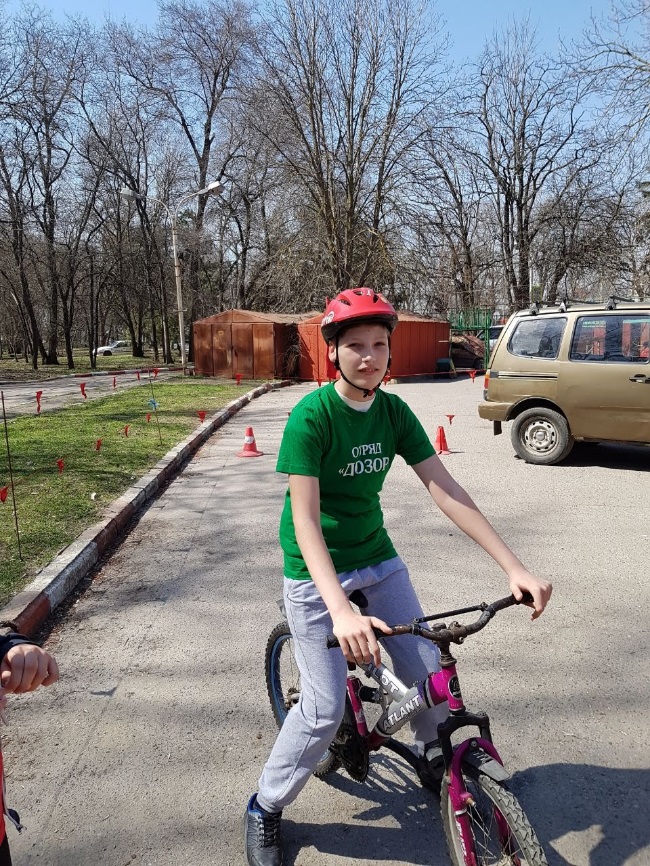 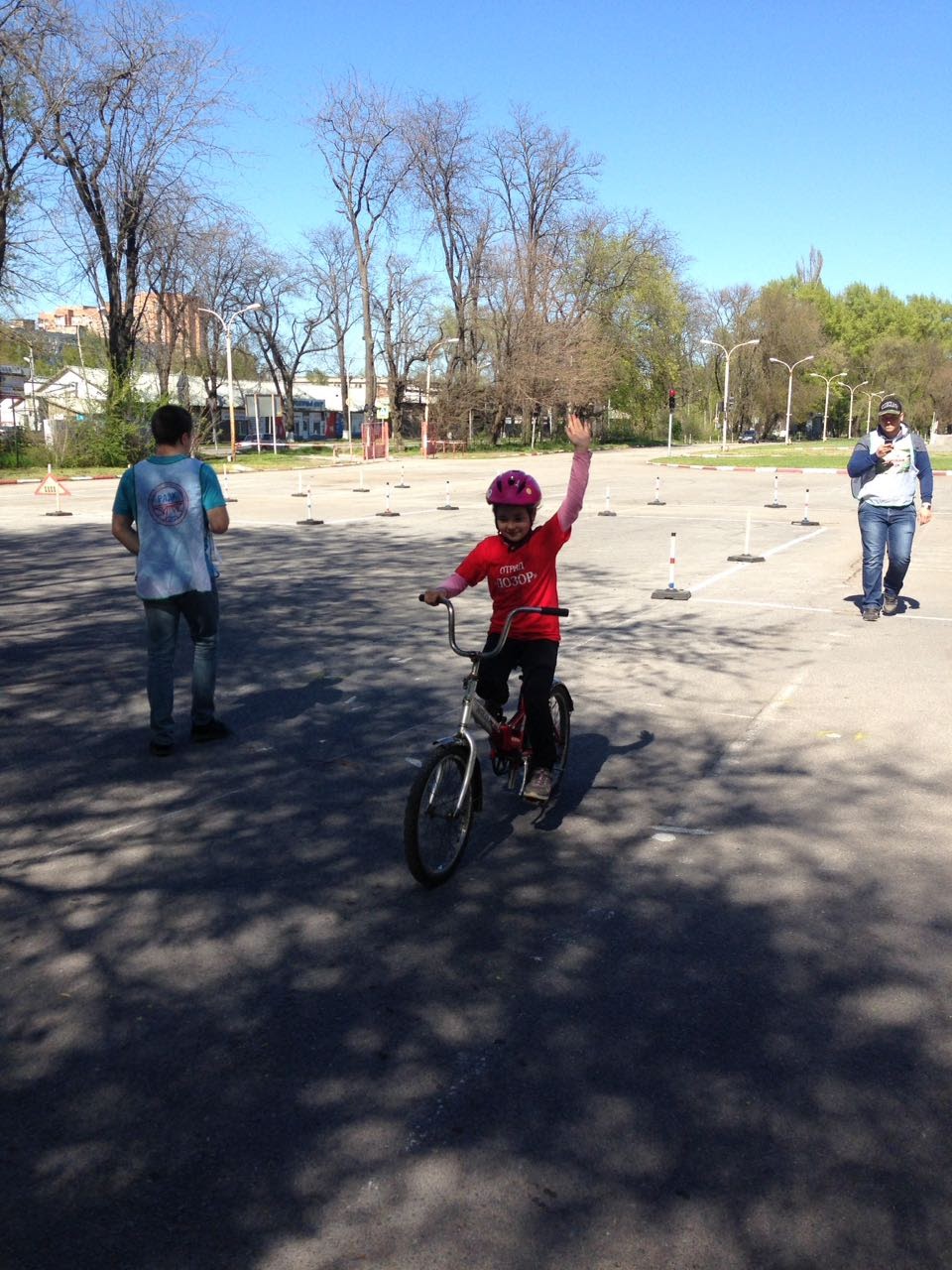 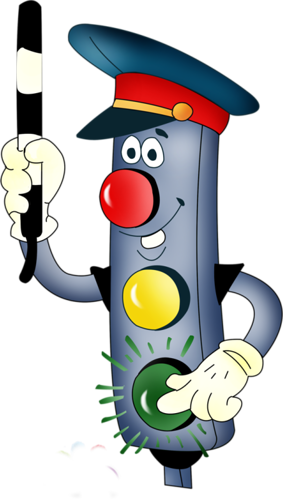 Участие в конкурсе «Безопасное колесо»
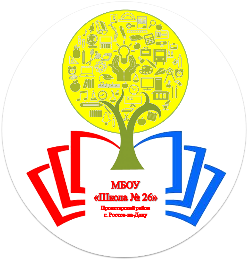 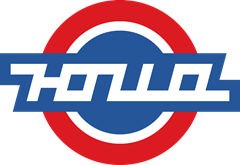 МБОУ «Школа № 26» Пролетарского района     
 г. Ростов-на-Дону
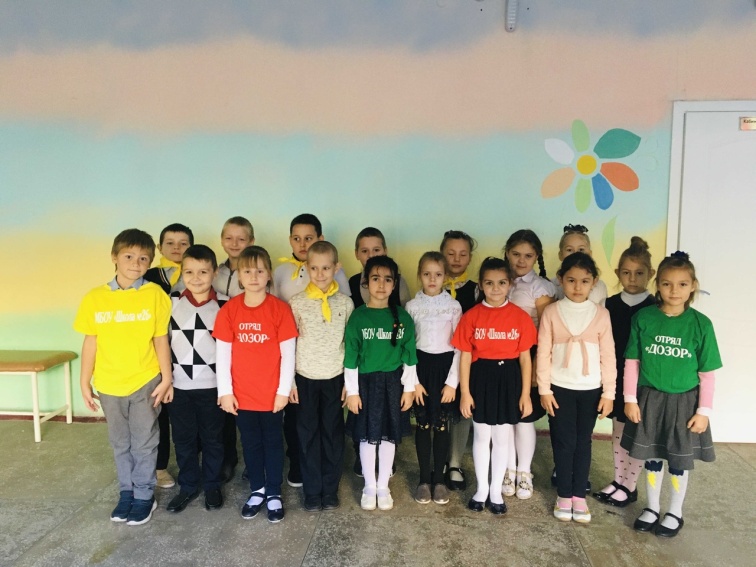 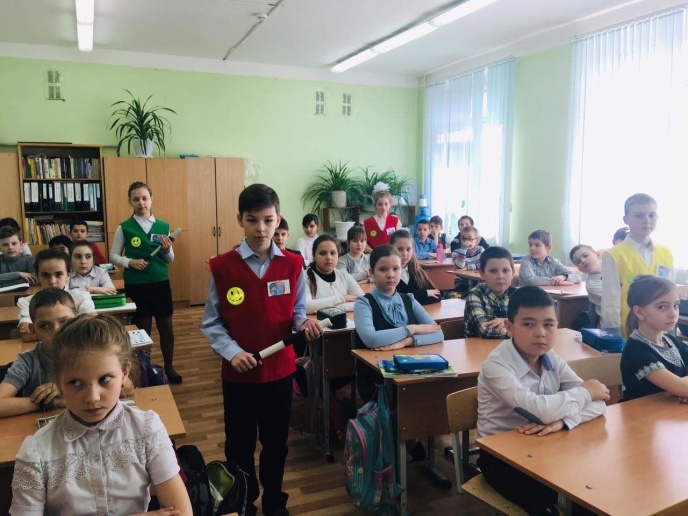 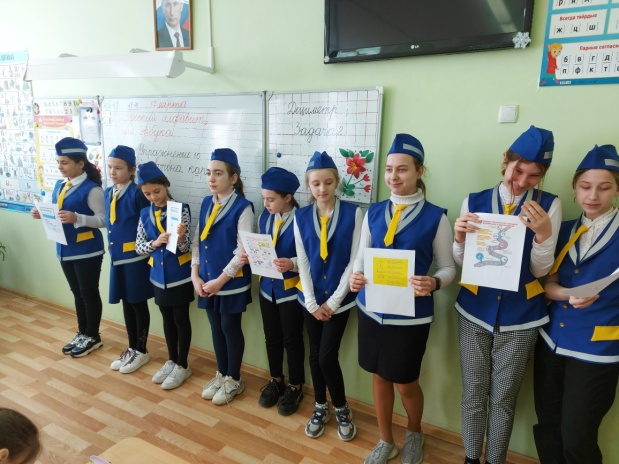 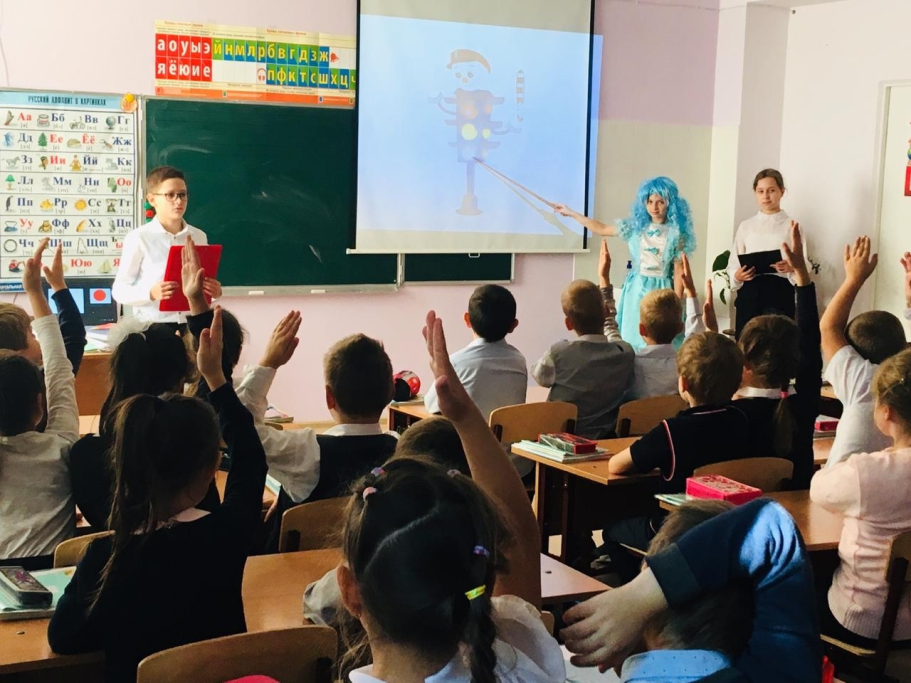 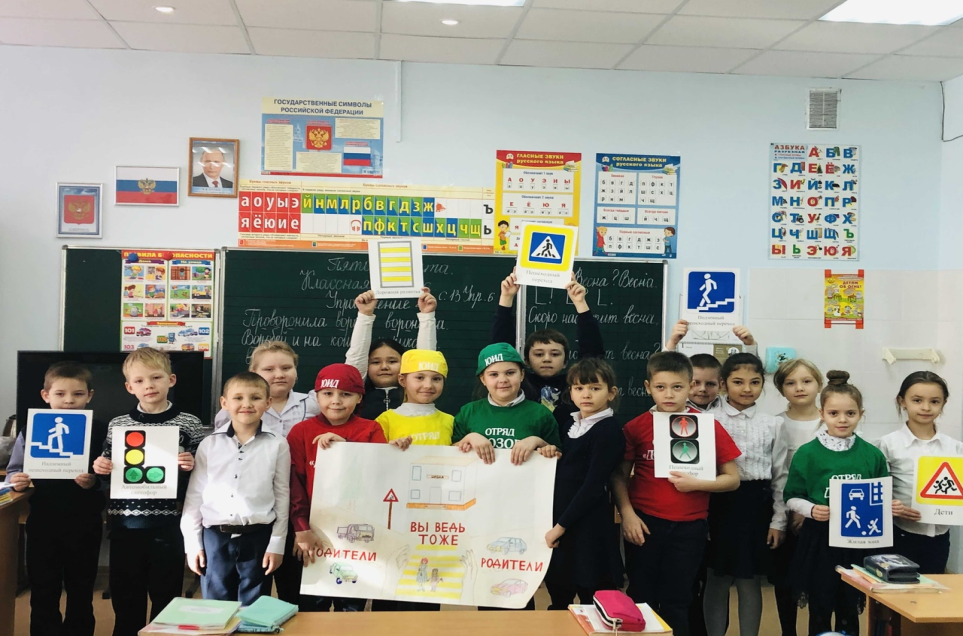 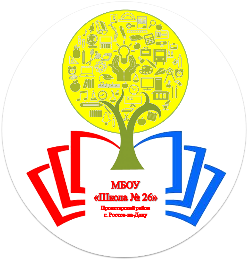 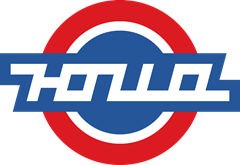 МБОУ «Школа № 26» Пролетарского района     
 г. Ростов-на-Дону
Спасибо за внимание!
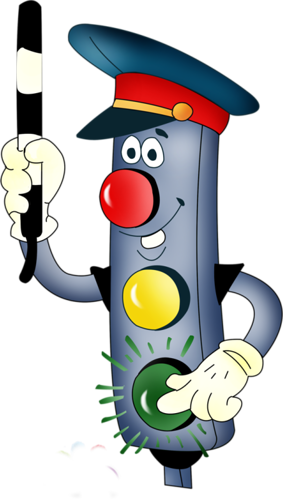